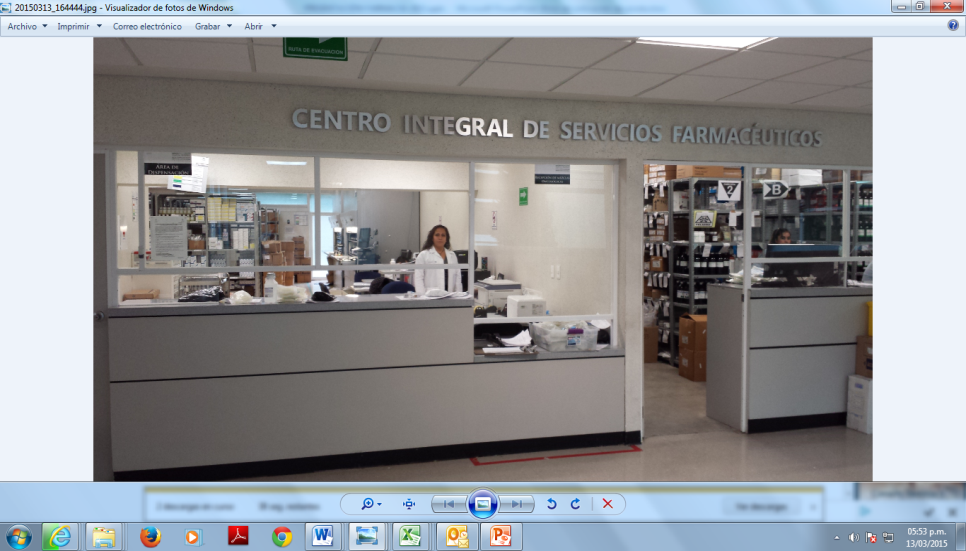 FARMACIA INTRAHOSPITALARIA
HRAEI
MAYO 2015
MODELO DE FARMACIA INTRAHOSPITALARIA - HRAEI
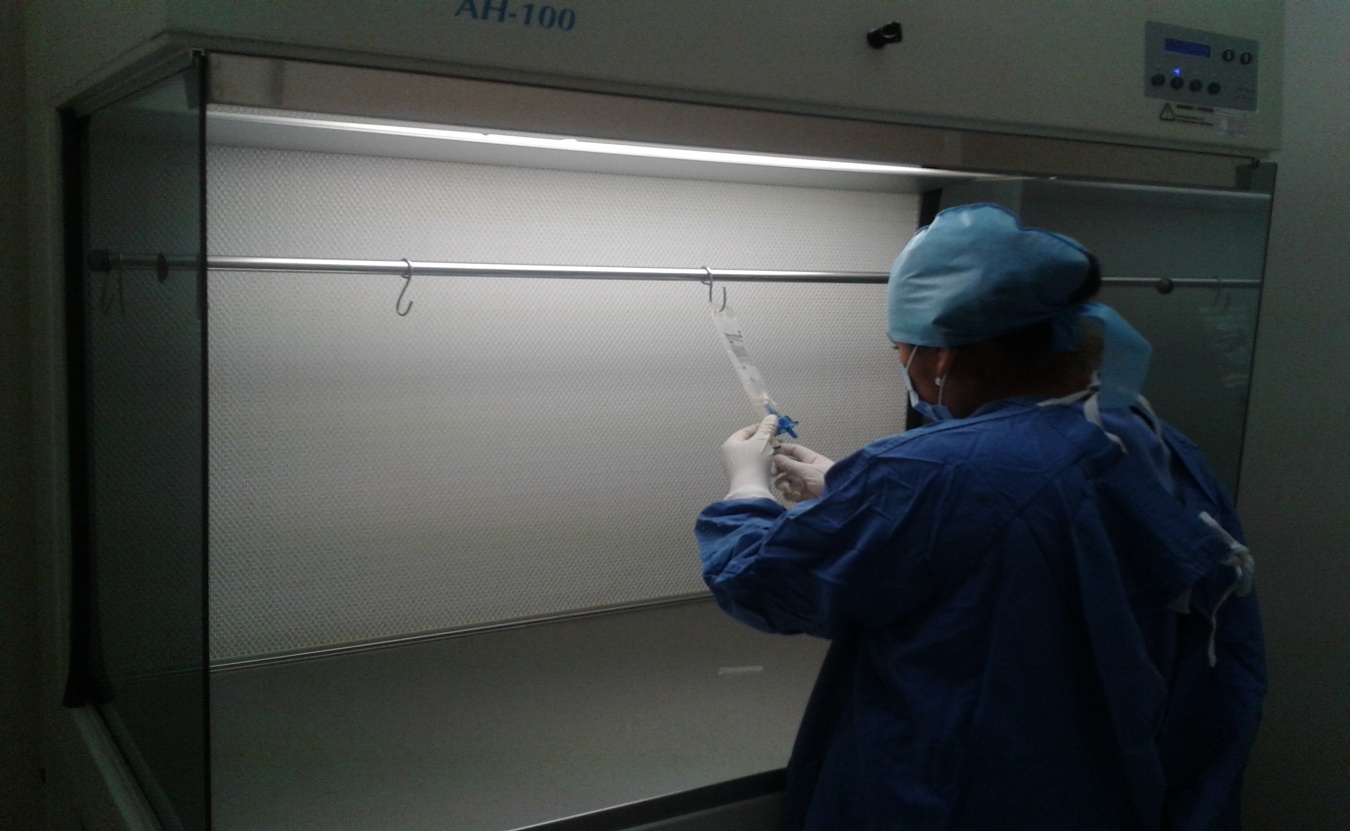 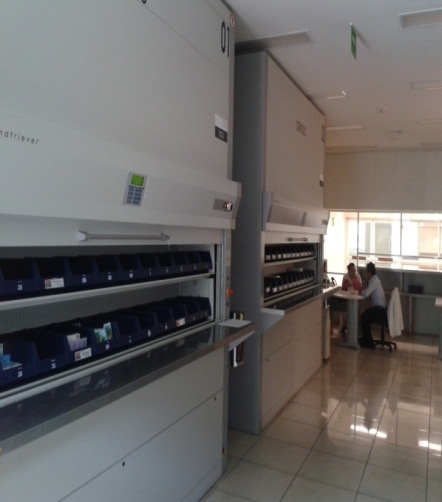 OBJETIVOS DE LA FARMACIA INTRAHOSPITALARIA
Promover el uso racional de medicamentos.

Crear políticas de selección, adquisición, prescripción y dispensación de medicamentos.

Administrar los procesos involucrados con la disponibilidad, conservación y el uso de medicamentos.

Implementar servicios farmacéuticos que apoyen en la atención médica.

Que cada paciente reciba el medicamento correcto, en el momento oportuno y en la forma y dosificación adecuada para el objetivo terapéutico perseguido. 

Detección y prevención oportuna de interacciones entre medicamentos y sus condiciones específicas de salud.
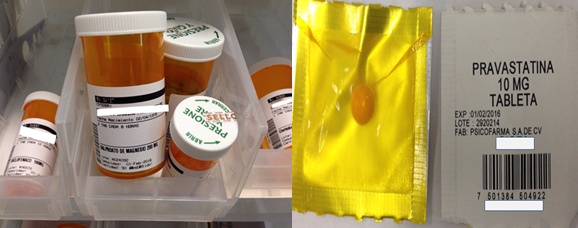 ACTIVIDADES ADMINISTRATIVAS Y TÉCNICAS DE LA FARMACIA INTRAHOSPITALARIA
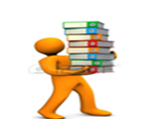 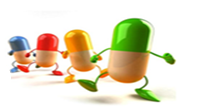 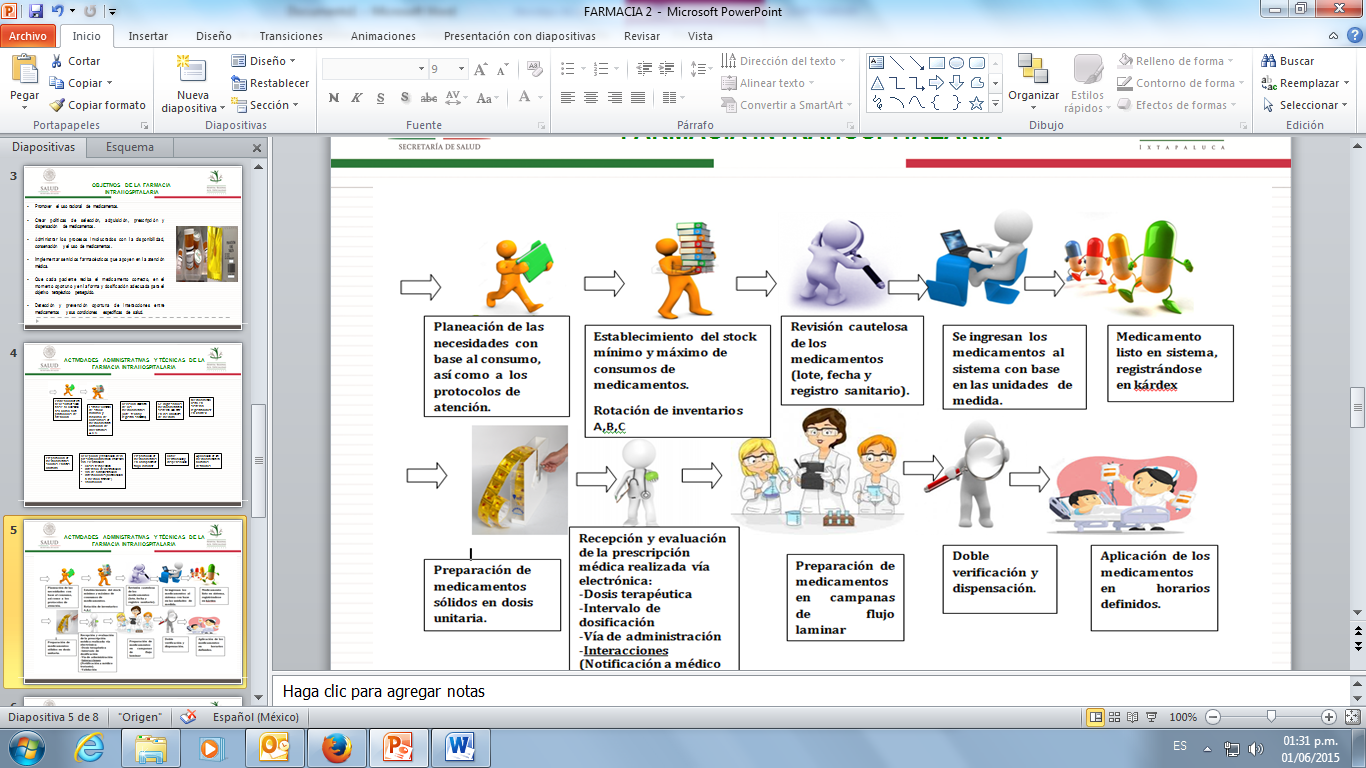 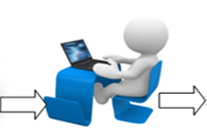 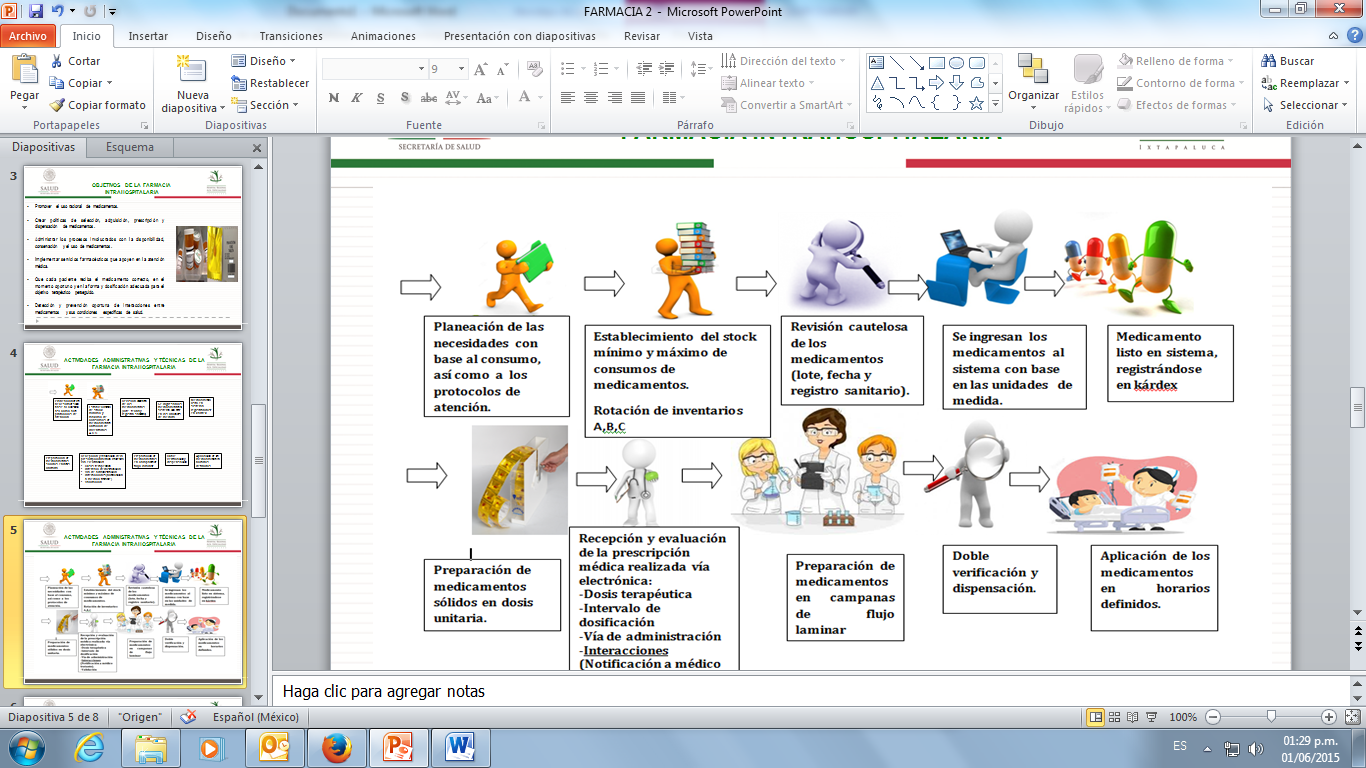 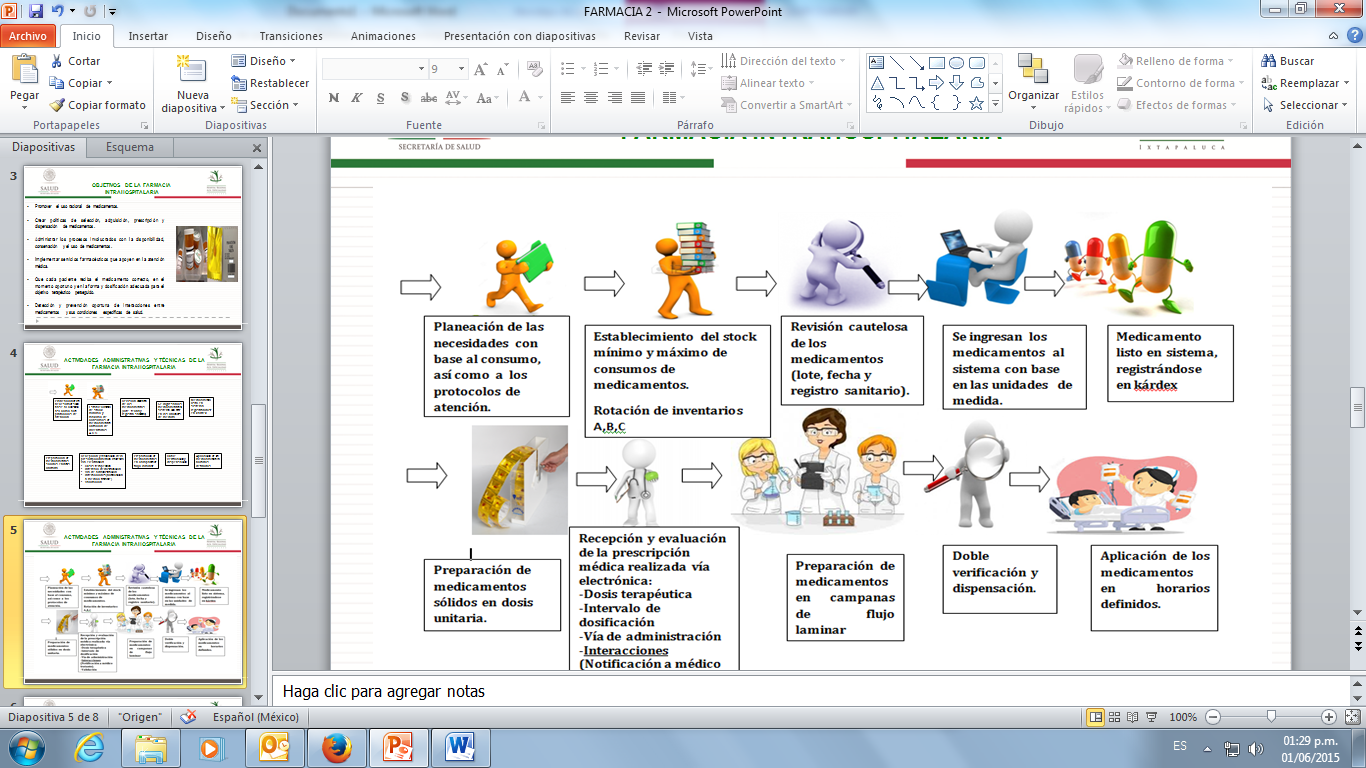 Planeación de las necesidades con base al consumo, así como a los protocolos de atención.
Establecimiento de stock mínimo y máximo de consumos de medicamentos.
Rotación de inventarios  A,B,C.
Medicamento listo en sistema, registrándose en kárdex.
Revisión cautelosa de los medicamentos (lote, fecha y registro sanitario).
Se ingresan los medicamentos al sistema con base en las unidades de medida.
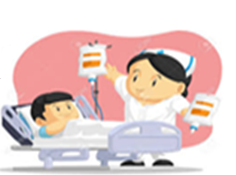 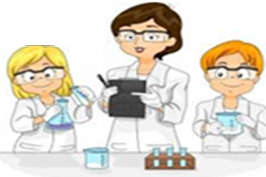 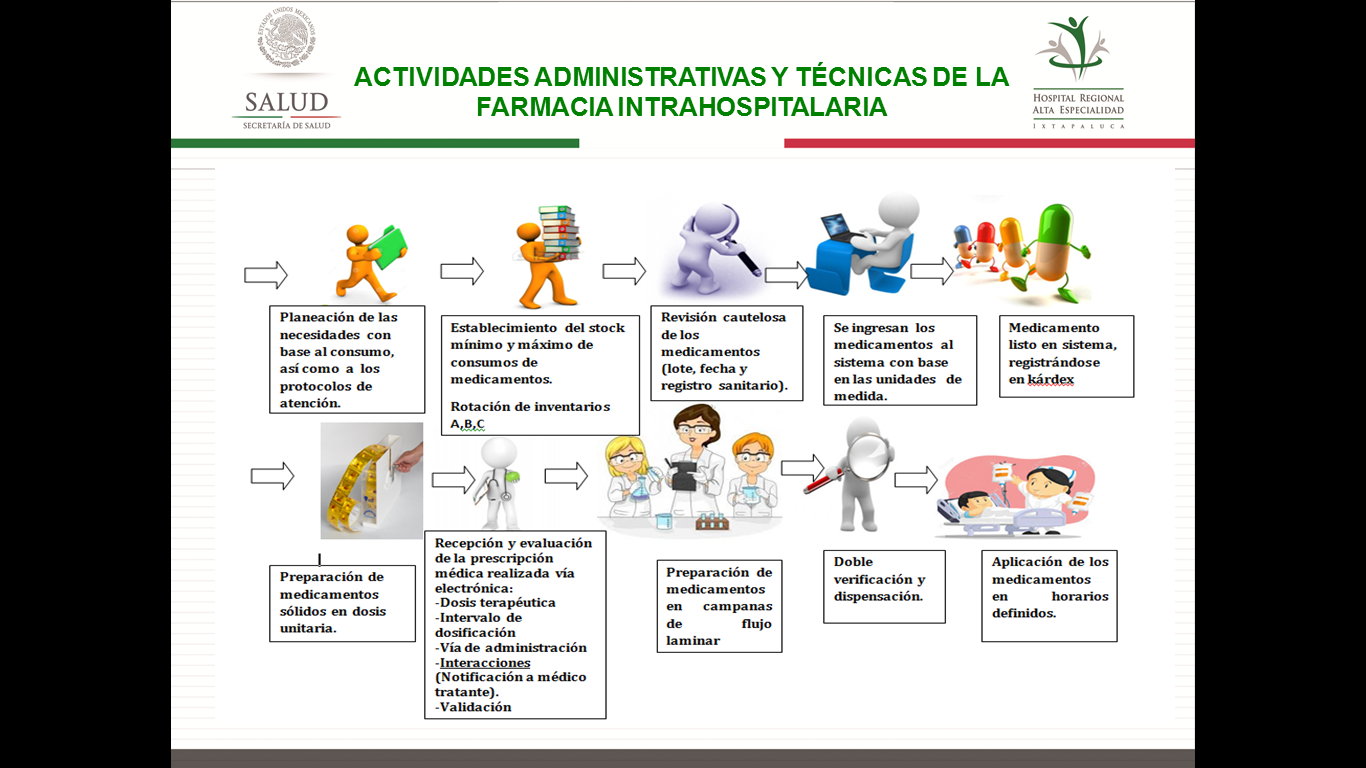 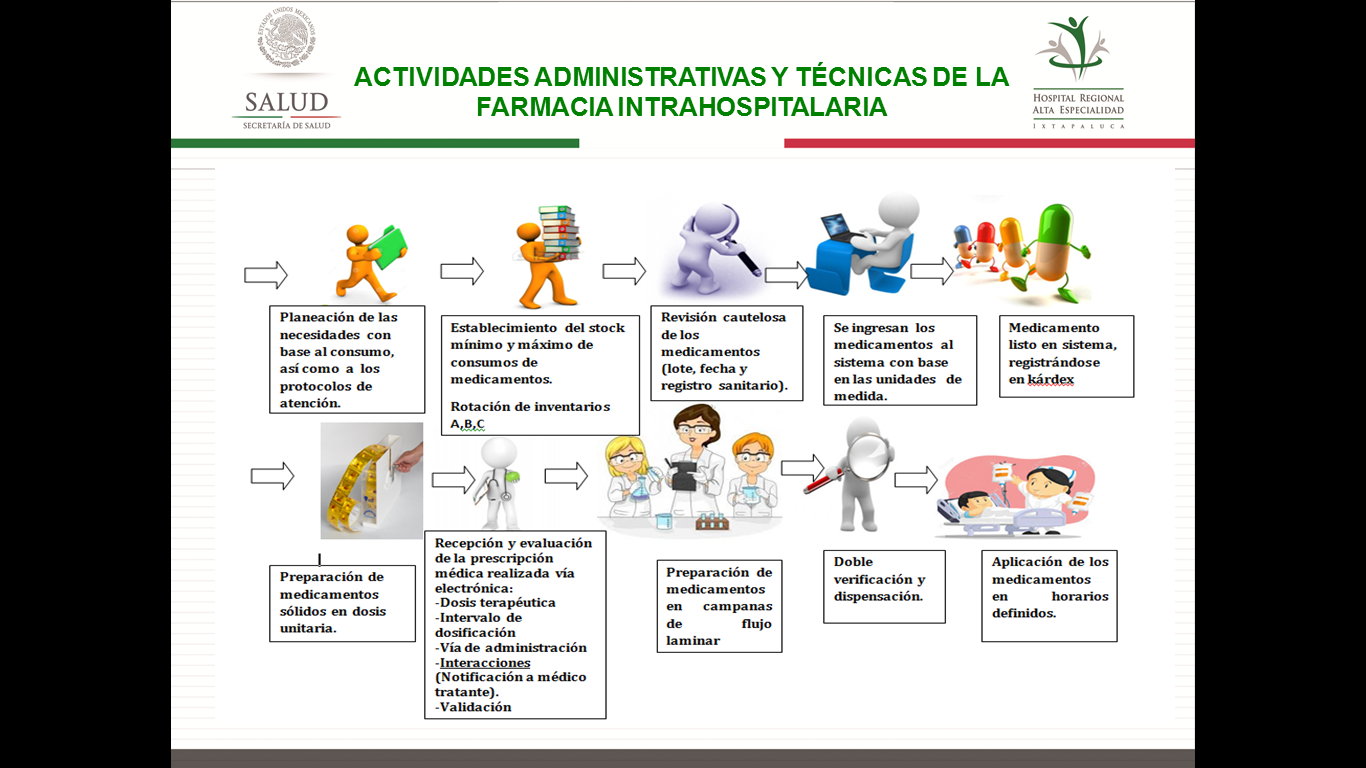 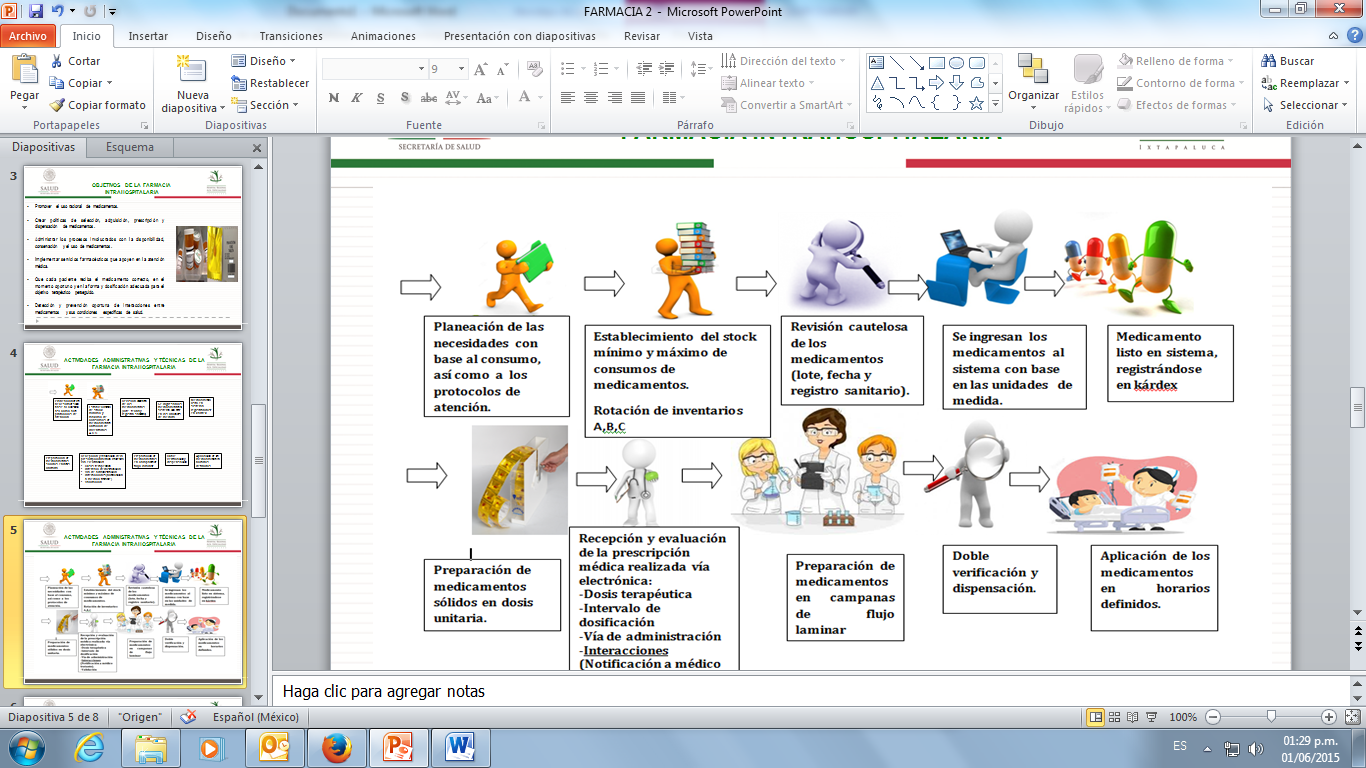 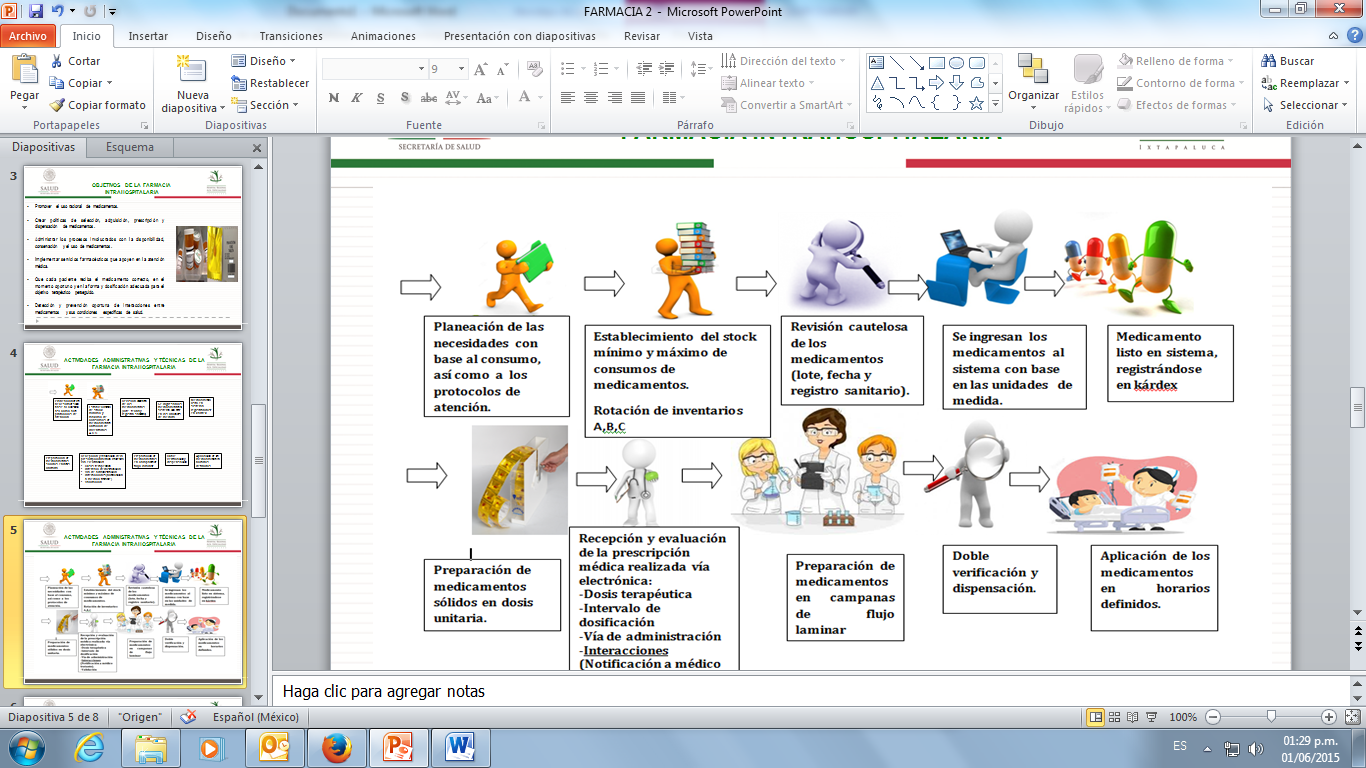 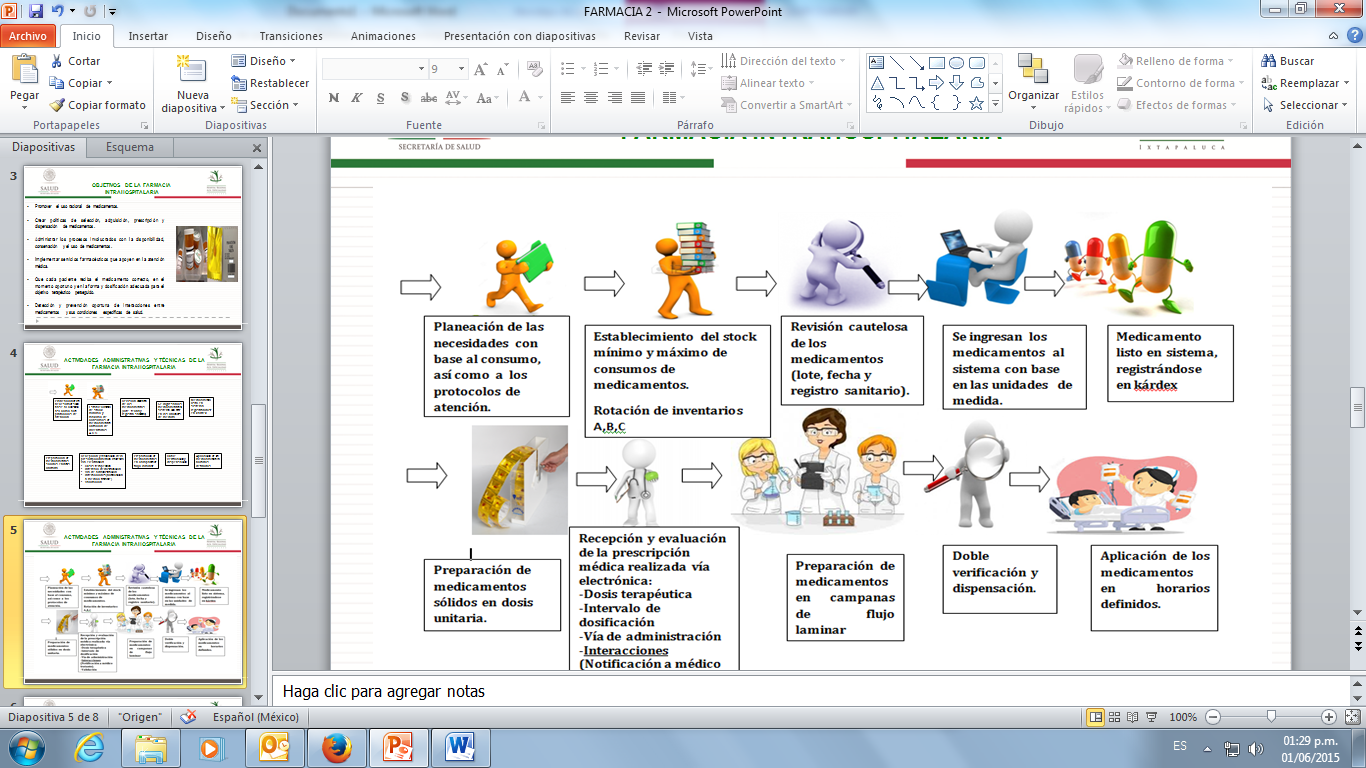 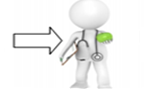 Recepción y evaluación de la prescripción médica realizada vía electrónica:
Dosis terapéutica.
Intervalo de dosificación.
Vía de administración.
Interacciones (notificación           a médico tratante).
Validación.
Aplicación de los medicamentos en horarios definidos
Doble verificación y dispensación.
Preparación de medicamentos sólidos en dosis unitaria.
Preparación de medicamentos en campanas de flujo laminar.
ACTIVIDADES DEL PERSONAL DE LA FARMACIA INTRAHOSPITALARIA
Monitoreo de procesos de manejo y uso de medicamentos  dentro del hospital (cajas y carros de paro).
Monitoreo del comportamiento de la calidad de los medicamentos.
Supervisión  de los procesos de manejo y uso de medicamentos dentro del hospital.
Supervisión de los procesos de almacenamiento, distribución, control del consumo (stock máximos y mínimos), monitoreo del abasto (Rotación A,B,C).
Reportes de reacciones adversas a la Comisión Federal para la Protección contra Riesgos Sanitarios. 
Atender auditorías realizadas por las Autoridades Sanitarias.
Identificación a través de etiquetado a medicamentos de alto riesgo.
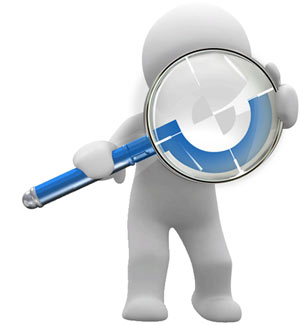 VENTAJAS DE CONTAR CON FARMACIA INTRAHOSPITALARIA
Se han evitado errores por parte de los profesionales de la salud que administran los medicamentos a los pacientes internados.

Contar con un historial de medicamentos suministrados al paciente.

Uso racional de medicamentos.
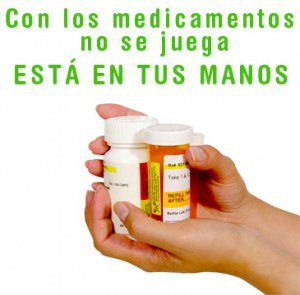 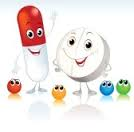 LA FARMACIA INTRAHOSPITALARIA DEL HRAEI

BRINDA ATENCIÓN LAS 24 HORAS DEL DÍA, LOS 365 DÍAS DEL AÑO.

CONMUTADOR:   5972 9800 

INFORMES:  EXTENSIONES: 1145 Y 1220

CARRETERA  FEDERAL  MÉXICO PUEBLA KM. 34.5,
 PUEBLO DE ZOQUIAPAN. MUNICIPIO DE IXTAPALUCA, 
ESTADO DE MÉXICO. C.P. 56530.